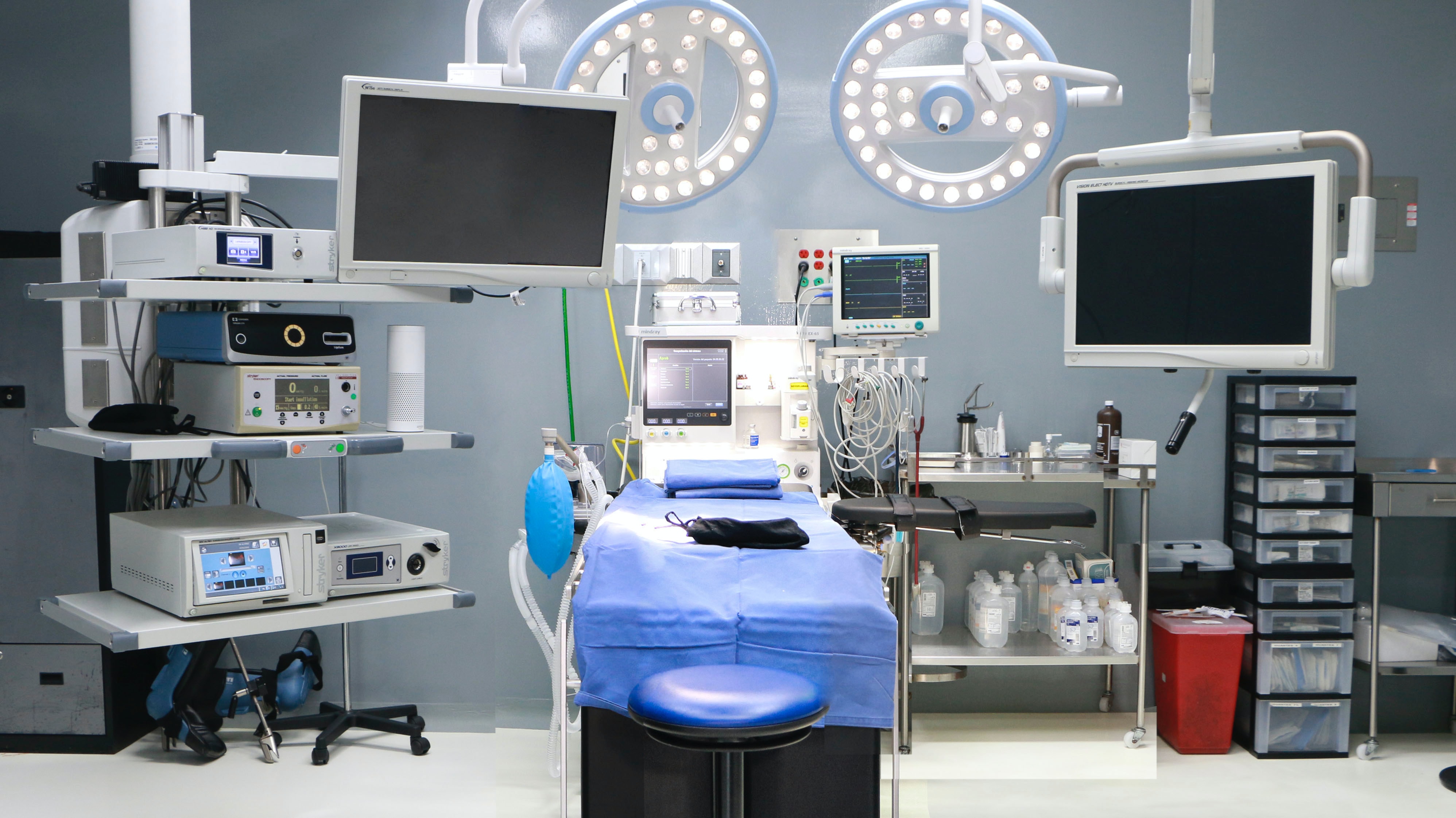 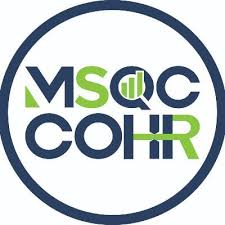 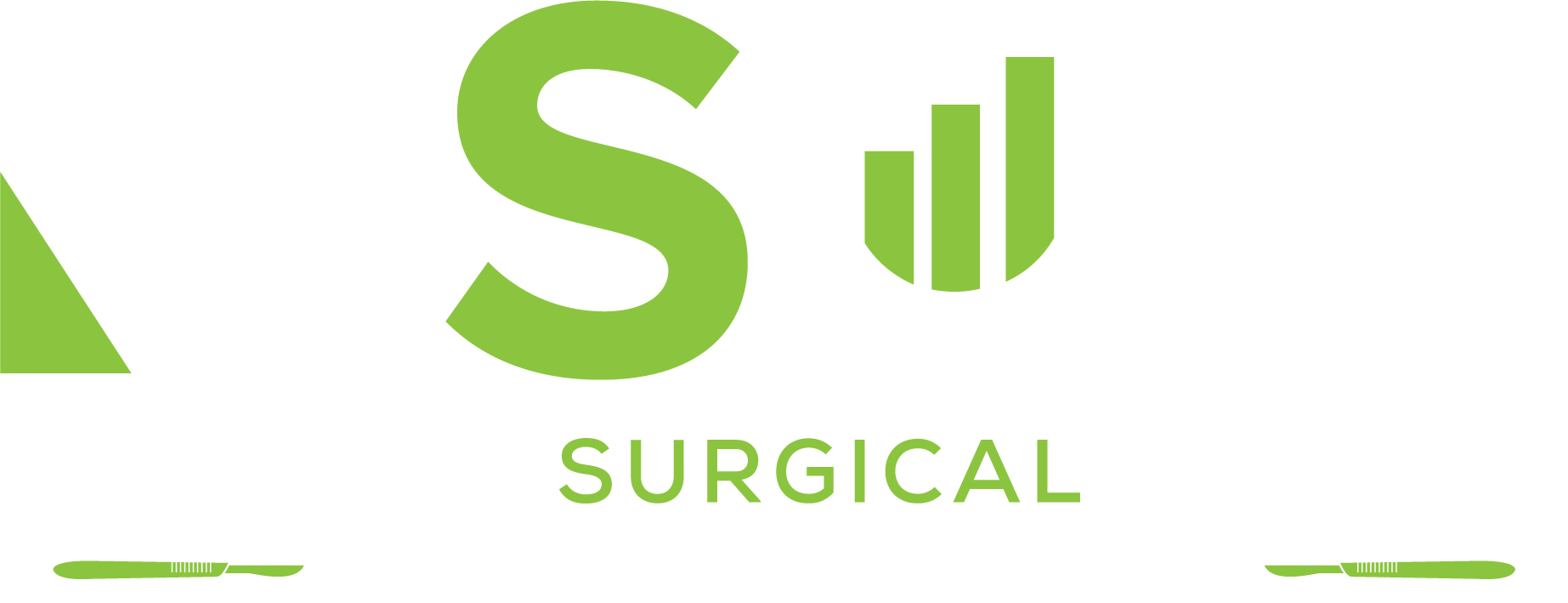 Hernia QI Kickoff Meeting
Annie Ehlers, MD MPH
1/29/2025
Updates for MSQC-COHR
MSQC-COHR: Summary and work to date

First annual 2024 Hernia Summit

QI Updates for 2025
Why care about hernia?
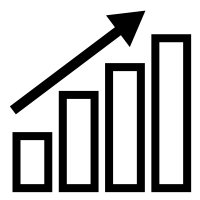 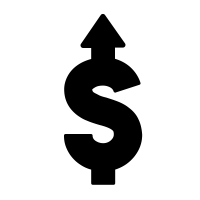 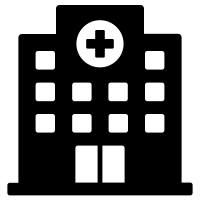 Morbid
25% Adverse Events
Common
1.6M Persons
Costly
3.2 Billion
Outcomes have not improved over time
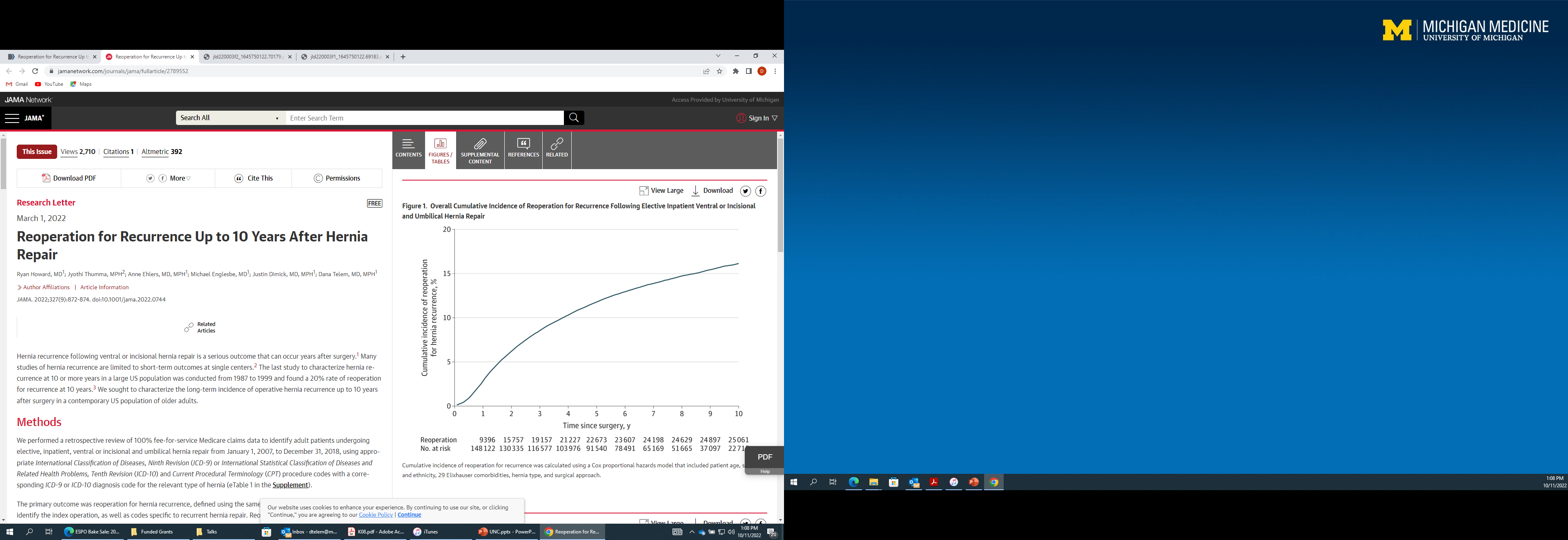 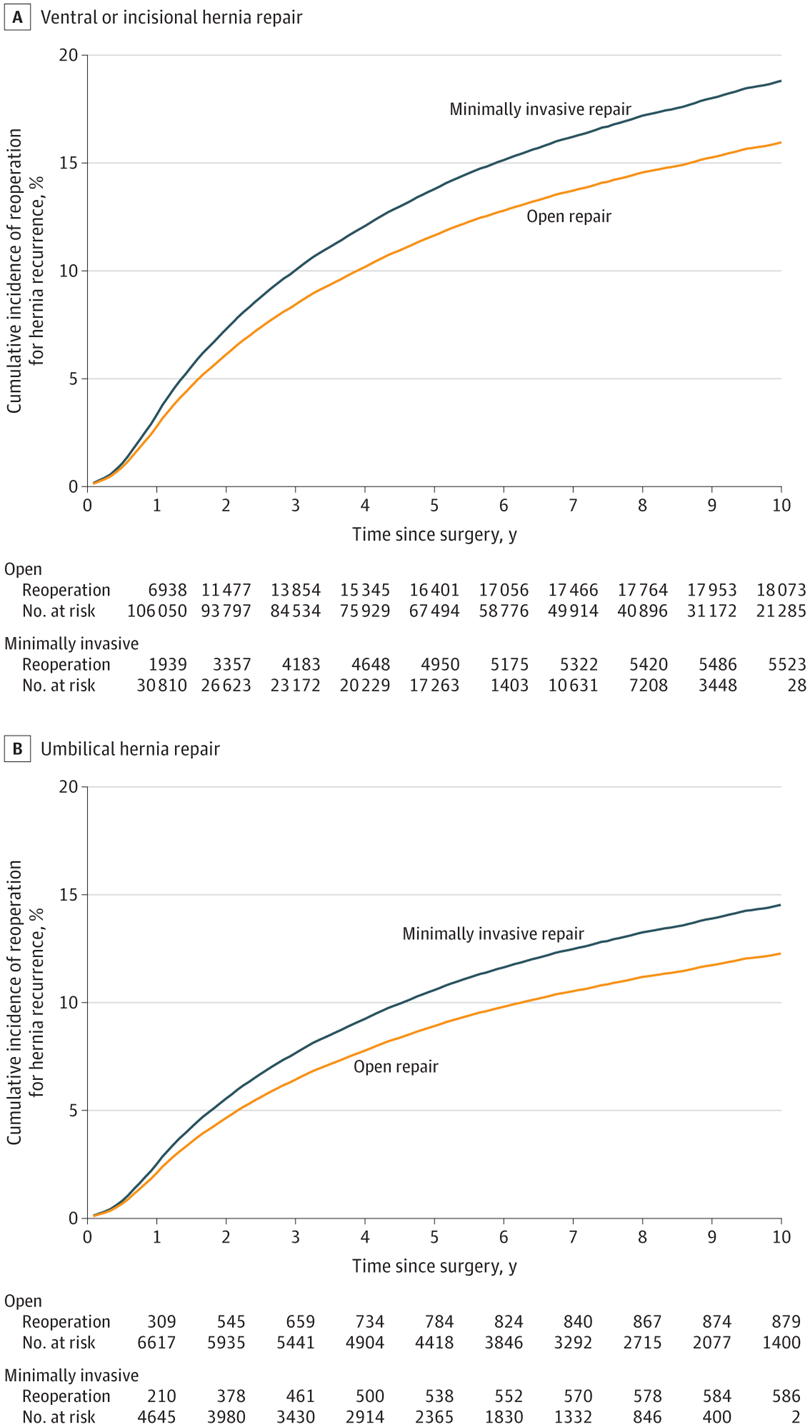 Data are needed to improve care
Challenges persist post 2023
Challenges pre 2023
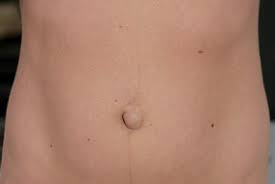 Approach 
Primary versus incisional
Location
CPT: 49560, 49561, 49565, 49566
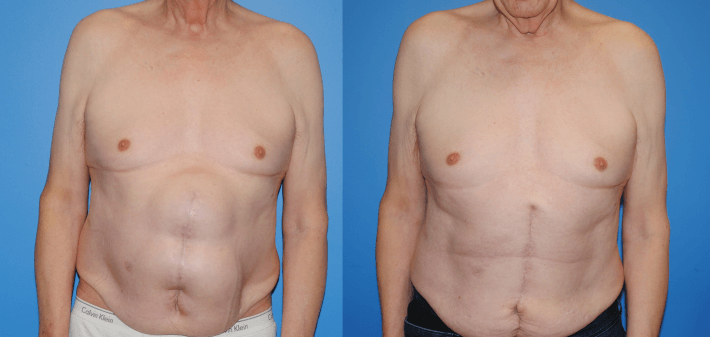 CPT: 49560, 49561, 49565, 49566
Claims data are meant primarily for billing and not research!
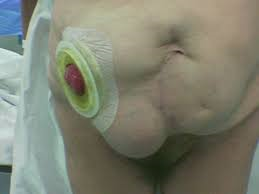 CPT: 49560, 49561, 49565, 49566
Developed a Statewide population level registry
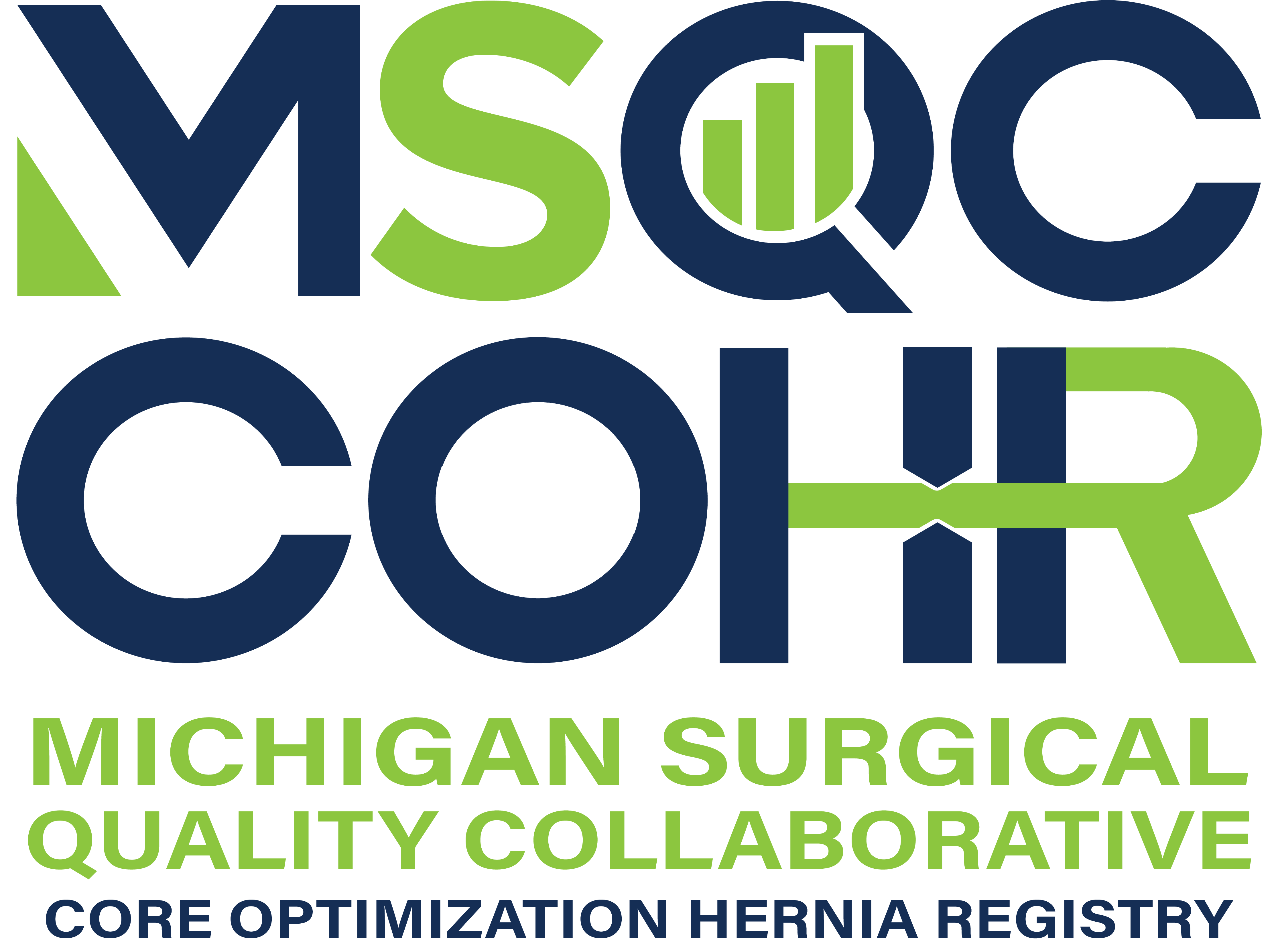 What COHR collects (in addition to MSQC):
Hernia specific variables (e.g., size, location)
Operative details (e.g., technique, mesh)
Weighted long term population level survey
Ventral hernia recurrence index
Promis 3A
Abdominal core health (AHQ)**
Decision regret
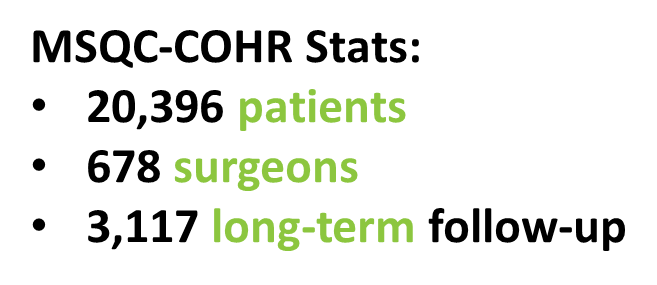 Wide variation in adherence to optimization across MSQC sites from 2013-2018
(Population: Persons actively smoking or with Body Mass index>40kg/m2 who underwent elective hernia repair, n=22,644)
60
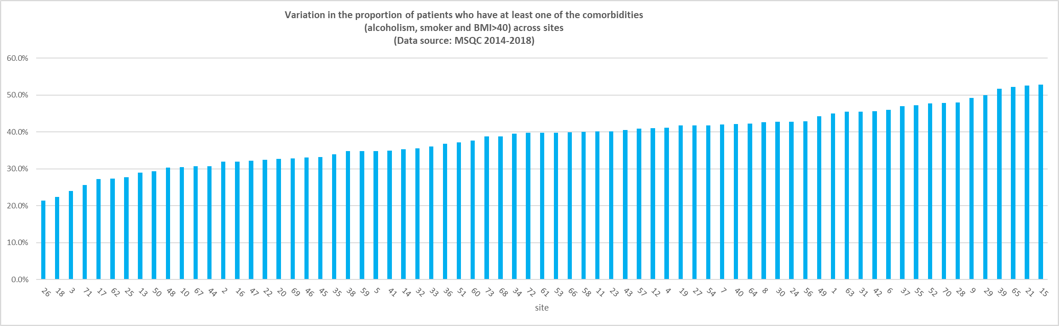 50
40
% Non-Adherence
30
20
10
0
Site
“Right operation, Right person, Right time”
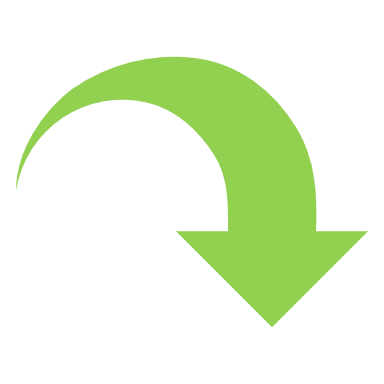 Who should we operate on?

When should we operate?

What operation should we do?
Preoperative Decisions
2024 Hernia Summit – 9/12/24
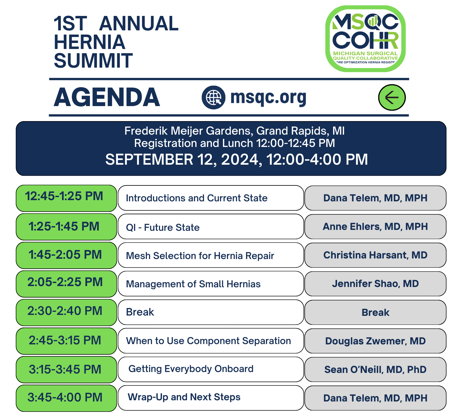 Attendees
30 surgeons
23 SCQRs and Quality staff
Consensus building
Use of mesh
Management of small hernias
Component Separation
Video Review
“Core” COHR Committee
Jenny Shao, MD (Michigan)
Sean O’Neill, MD PhD (Michigan)
Scott Laker, MD (Corewell – Farmington Hills)
Eric Davies, MD (Trinity Health – Ann Arbor/Howell)
Thomas Martin, MD (Corewell – Grand Rapids)
Christina Harsant, MD (Trinity Health – Ann Arbor)
Douglas Zwemer, MD (Trinity Health – Muskegon) 
Anthony Falvo, DO (Henry Ford – Detroit)
Joel Strehl, DO ( Munson Medical Center – Traverse City)
[Speaker Notes: Fill in]
Getting everybody on board - Consensus
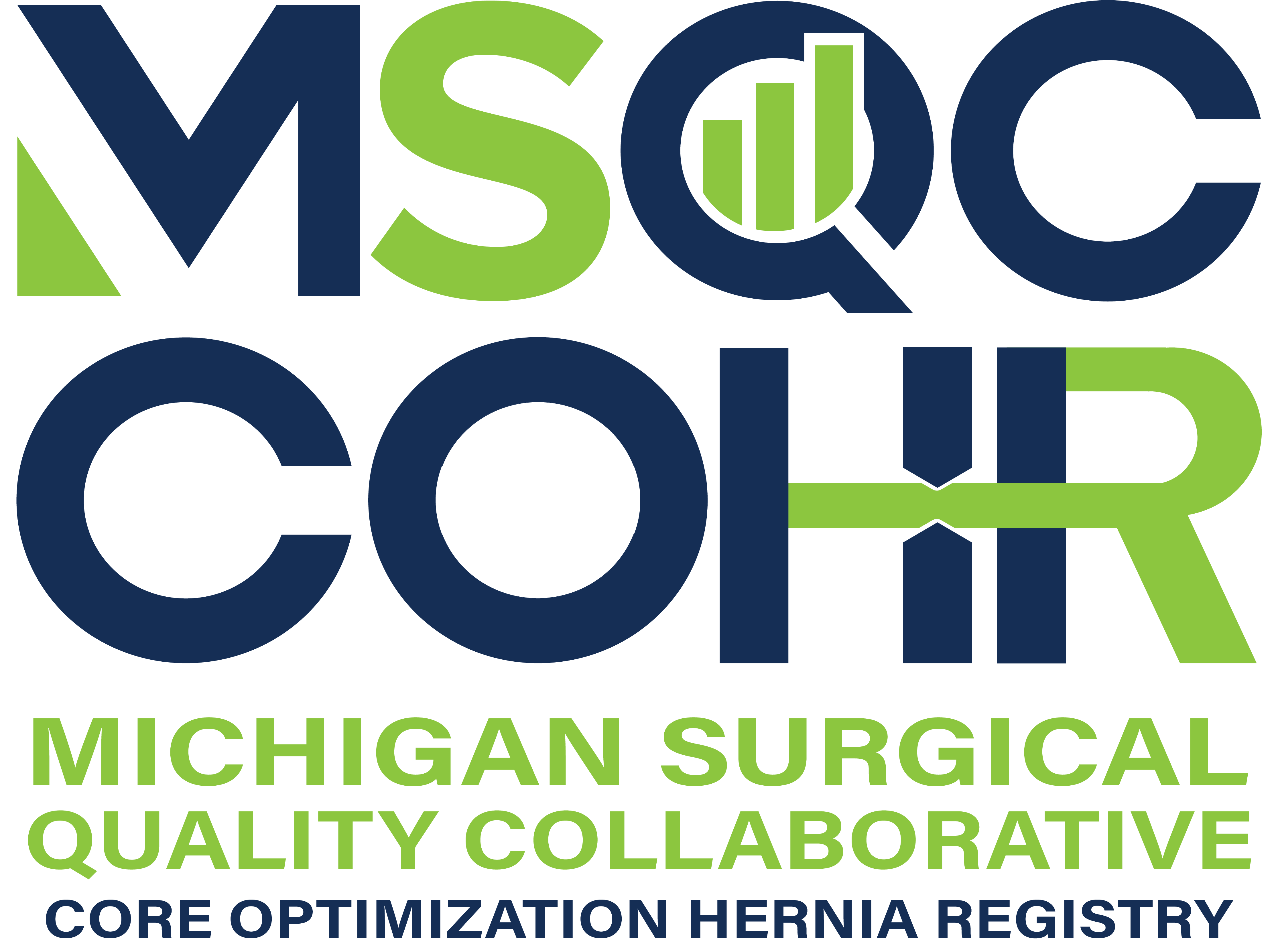 2025 Hernia Summit –TBD
Summary
-The focus of this project will continue to build upon the gains of the past MSQC hernia project and to garner the engagement of more hernia surgeons across the state of Michigan to increase the quality of care for hernia surgery patients
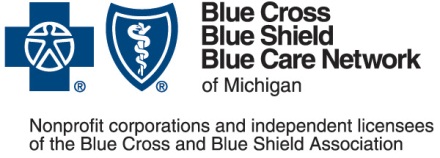 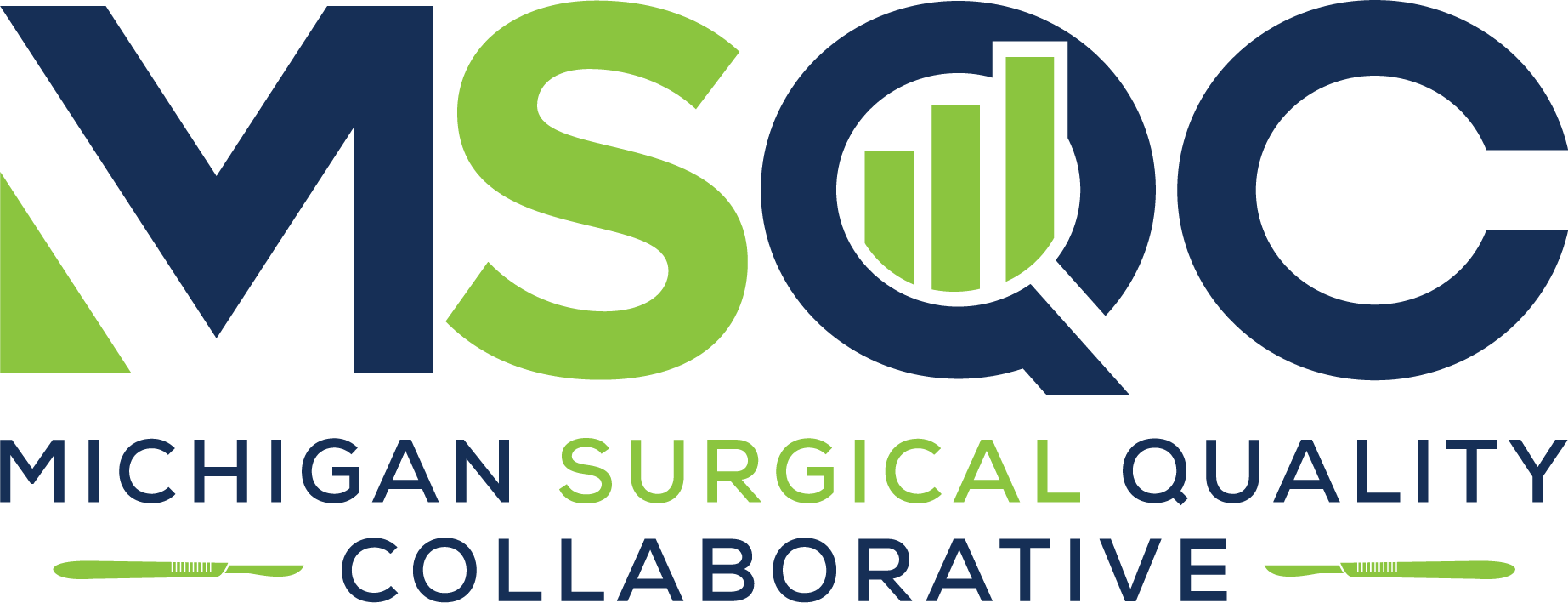 2025 MSQC Hernia Quality Project Goals
Data collection
Identify a Surgeon Lead at your hospital
Establish quarterly Multidisciplinary Team meetings
Surgeon Goals
Implement process
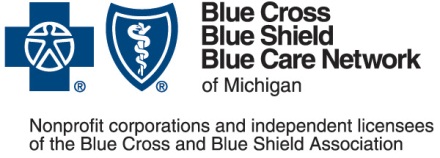 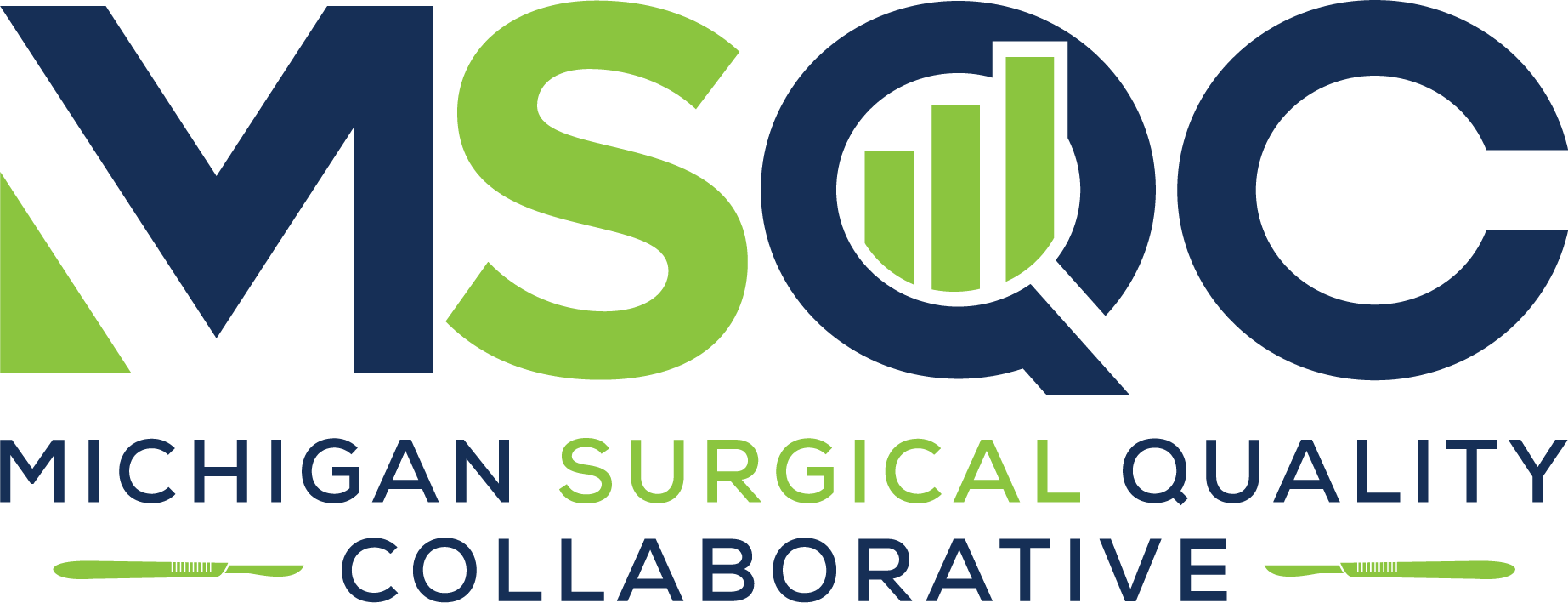 1. Data collection
For abdominal hernia repair patients, in addition to MSQC core data collection, participating hospitals should collect the complete hernia variable tab.
This should already be in practice but is essential for a successful project.
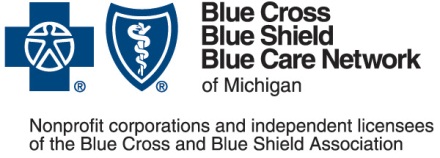 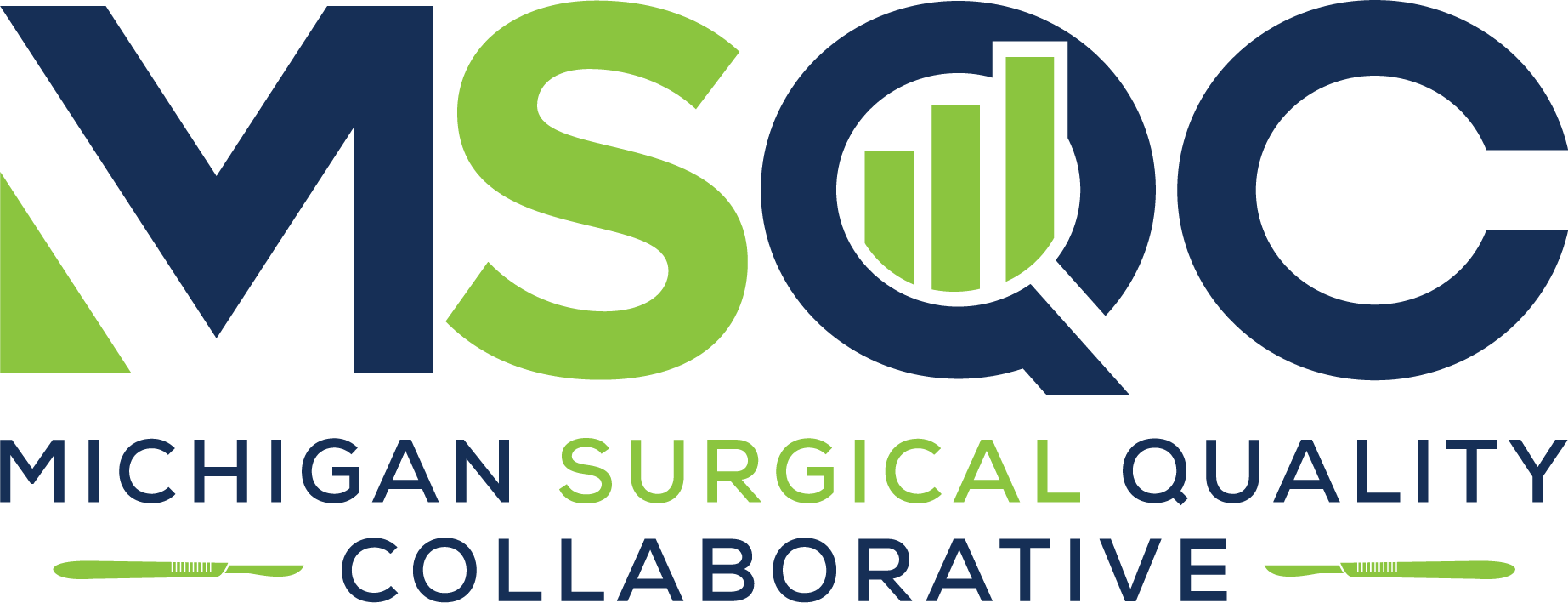 2&3. Surgeon lead and multidisciplinary team
Identify surgeon lead: The expectations are that the surgeon lead will help the SCQR disseminate information at the hospital, be engaged with MSQC for the Hernia Surgery QI project, which may also include attending the 2025 MSQC Meetings pertaining to hernia surgery and the 2025 Hernia Summitt.
Team Participants: SCQR, hernia surgeon champion, other surgeons who perform hernia surgery, nursing, patient navigator, IT to help with the dot phrase into the EMR
Frequency: 3 meetings- 
Kickoff meeting by March 29 and (2) additional multidisciplinary meetings (minimally) before December 1, 2025, which include a review of the implementation of the HErOIQ tool into practice
Progress toward Process Improvement goals
Submit minutes and attendees for each meeting with your 2025 QII Project Report
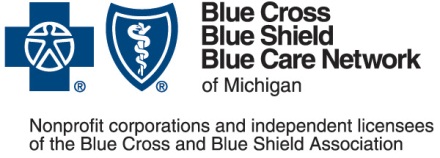 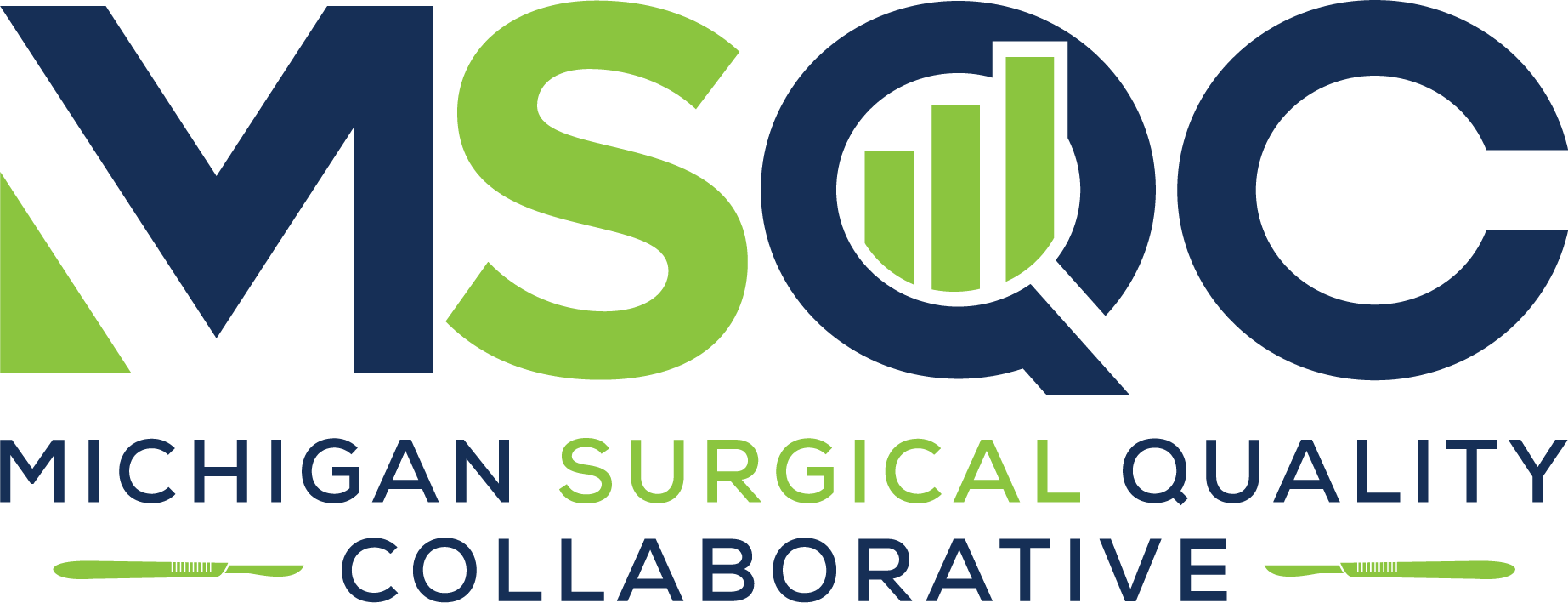 [Speaker Notes: The surgeon lead will help the SCQR disseminate information at the hospital, be active in developing and implementing a multidisciplinary engagement, and be engaged with MSQC]
4. Surgeon Goals
All hernia surgeons at your site will watch the training video (Module)
Have all your hernia surgeons start using the HerOIQ risk communication tool (Measurement starts 4/1/2025 cases) 
This would be documented by a dot phrase that could be abstracted from the EMR like the preop optimization pathway. This will need to be built into the EMR which will take some time. 
While waiting for the dot phrase to be built you will need to document in the preop note that the HerOIQ risk communication tool was used. 
Integrate HerOIQ risk communication tool into your practice, The 2025 goal would be the use of the tool >50% of the time.
Hernia video submission and review:  Your hernia surgeon champion will need to submit a hernia surgery video for review and participate in the review of other videos from surgeons across the state.
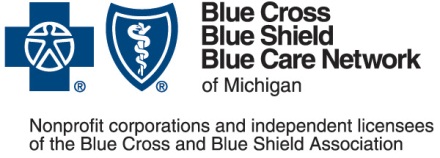 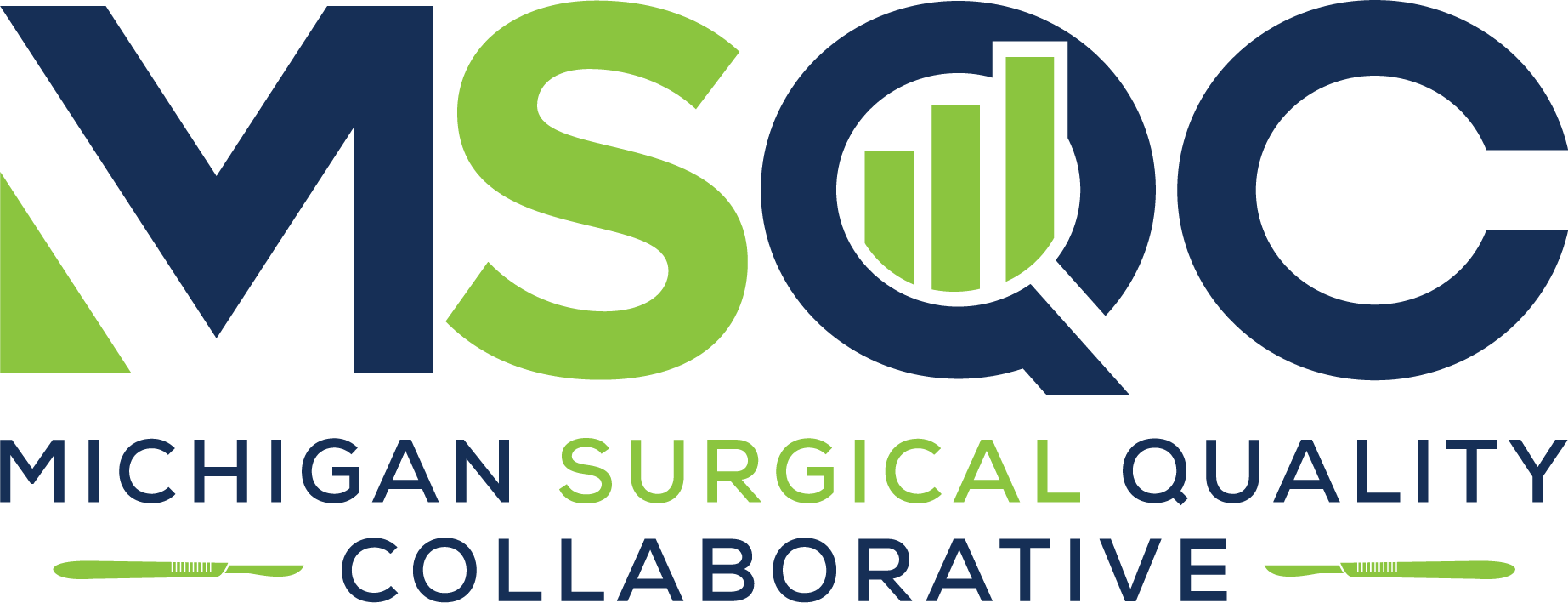 [Speaker Notes: The surgeon lead will help the SCQR disseminate information at the hospital, be active in developing and implementing a multidisciplinary engagement, and be engaged with MSQC]
HerOIQ: Addressing knowledge and resources
Based on evidence that teaching skills modularly increases behavior change
Incorporates opinion leaders 
Designed to increase the ease in which clinicians learn practice guidelines
Facilitates learning on how to deliver the guideline
Follows the Replicating Effective Practices (REP) Framework
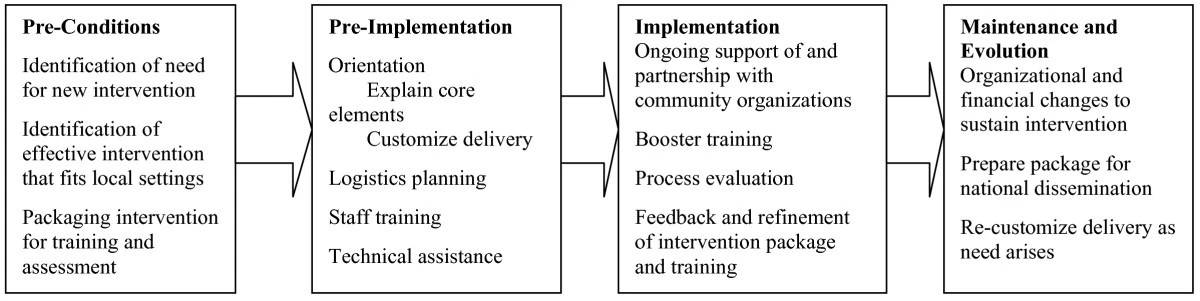 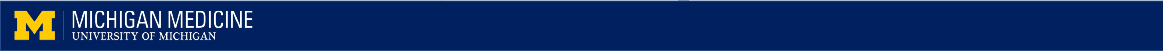 [Speaker Notes: dtelem@gmail.com 123456]
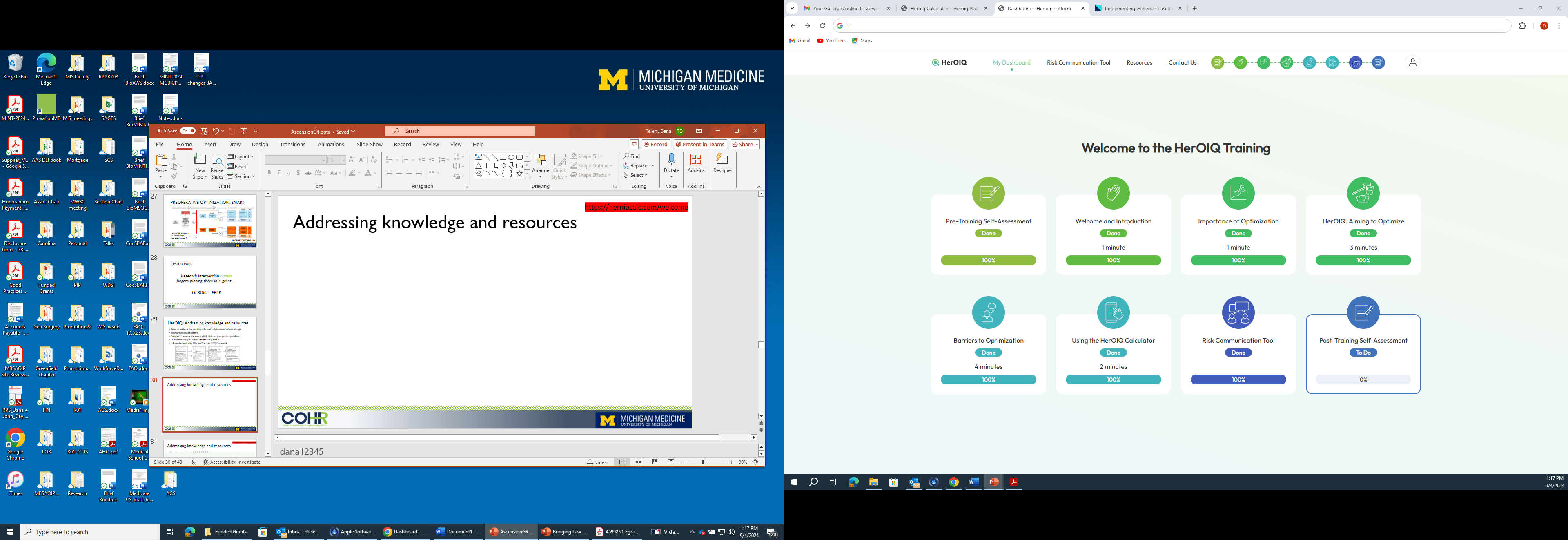 https://herniacalc.com/welcome/
https://herniacalc.com/dashboard/
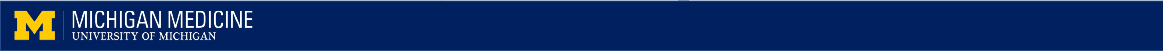 [Speaker Notes: dana12345]
https://herniacalc.com/welcome
Addressing knowledge and resources
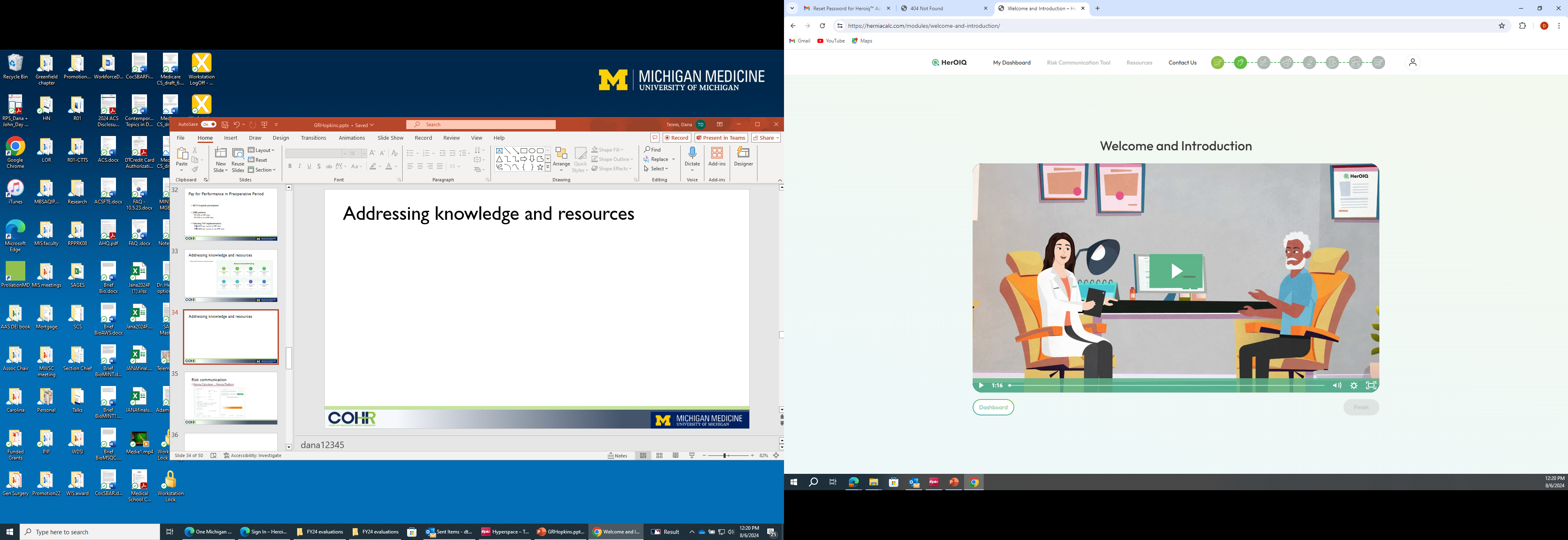 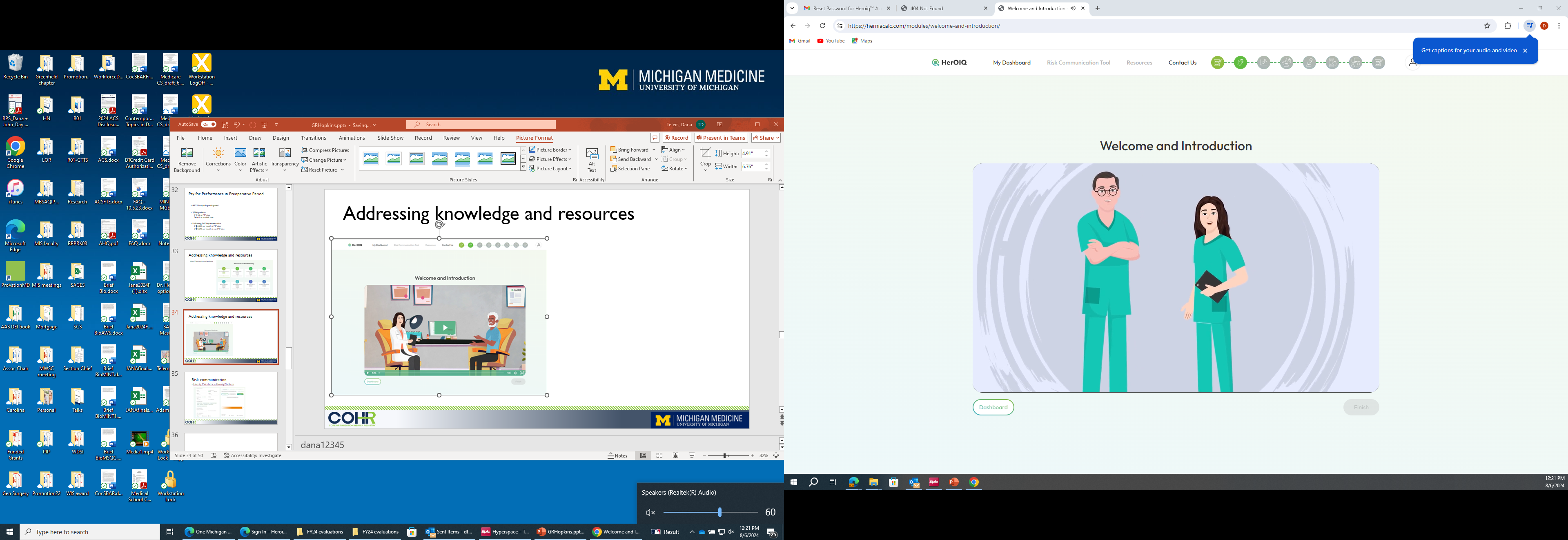 [Speaker Notes: dana12345]
Risk communication
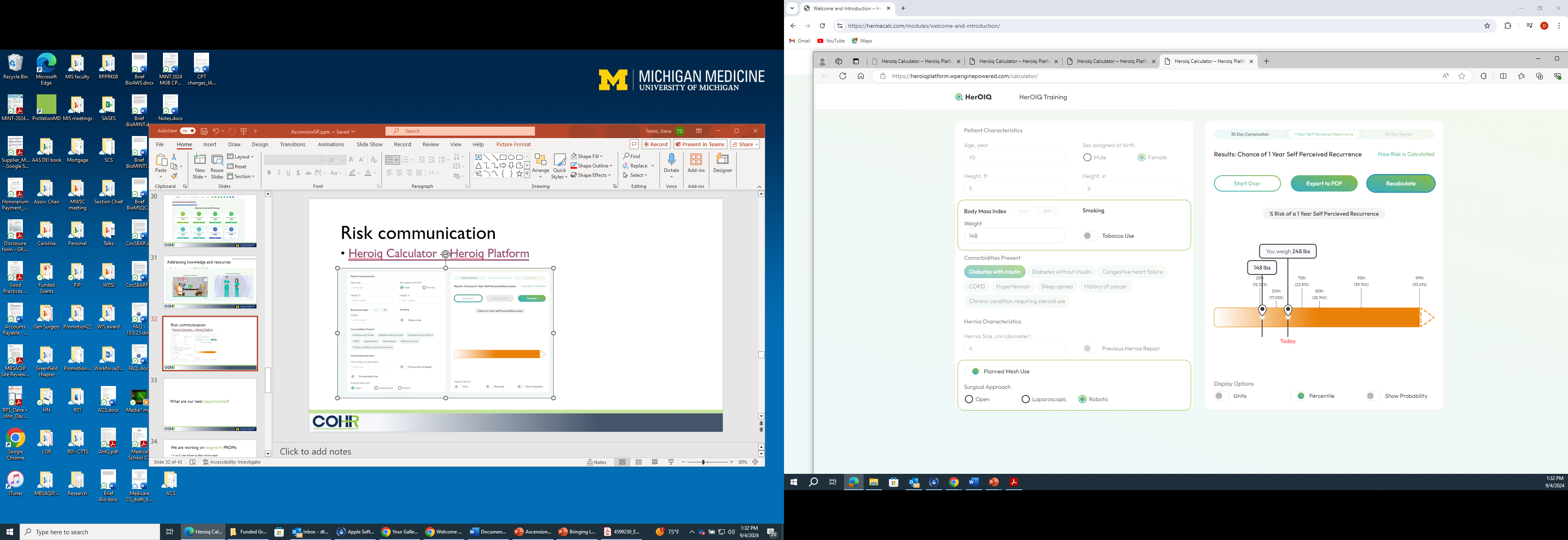 Heroiq Calculator – Heroiq Platform
5. Implementation Goals
The 2025 goal would be the use of the tool >50% of the time.

Measurement starts 4/1/2025 cases
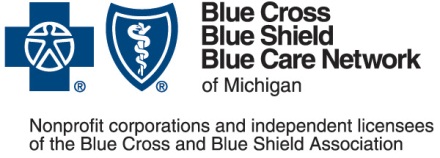 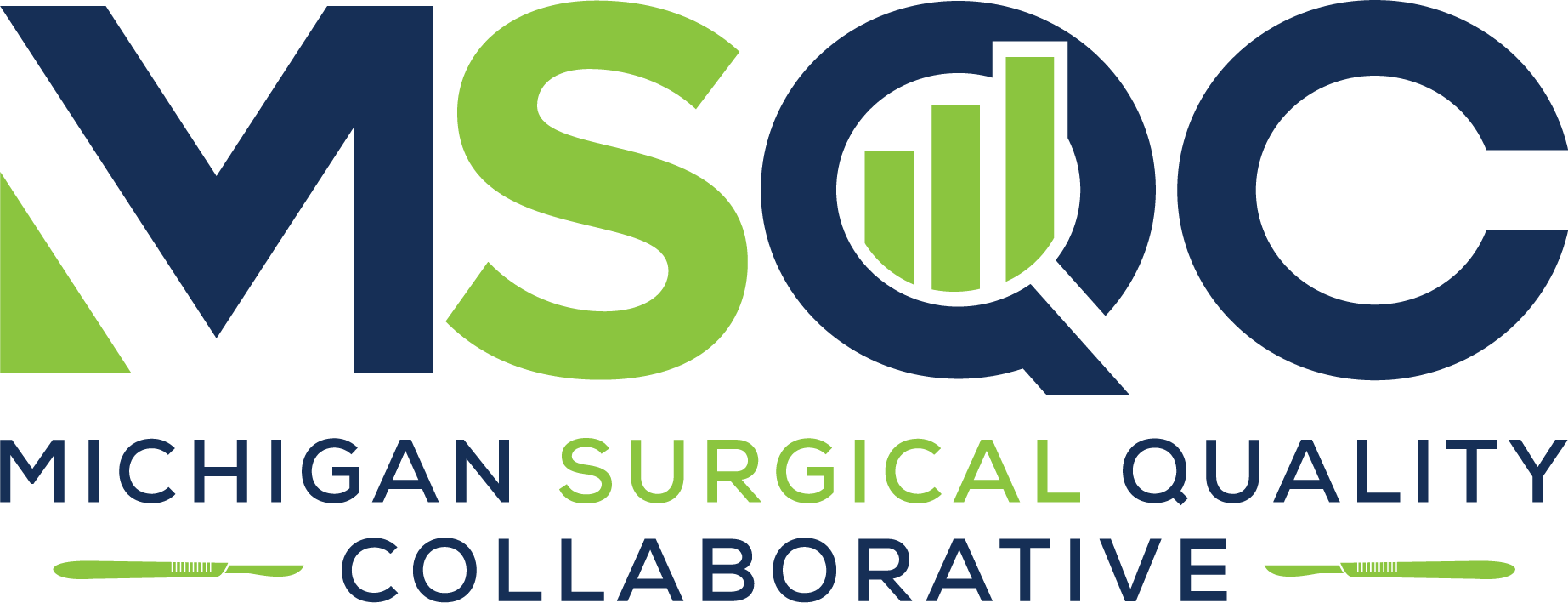 [Speaker Notes: The surgeon lead will help the SCQR disseminate information at the hospital, be active in developing and implementing a multidisciplinary engagement, and be engaged with MSQC]
CPT codes included-Hernia 2025
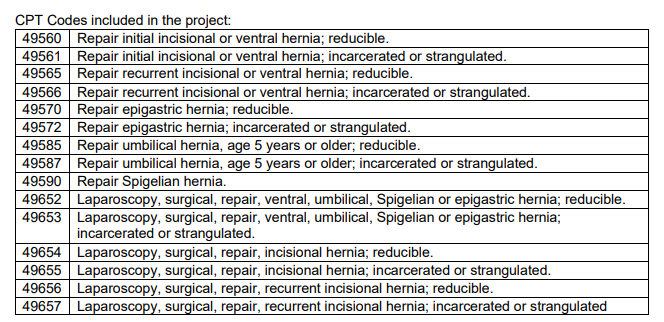 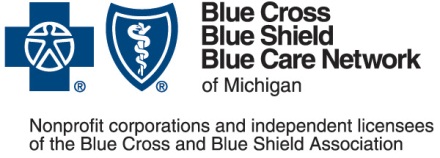 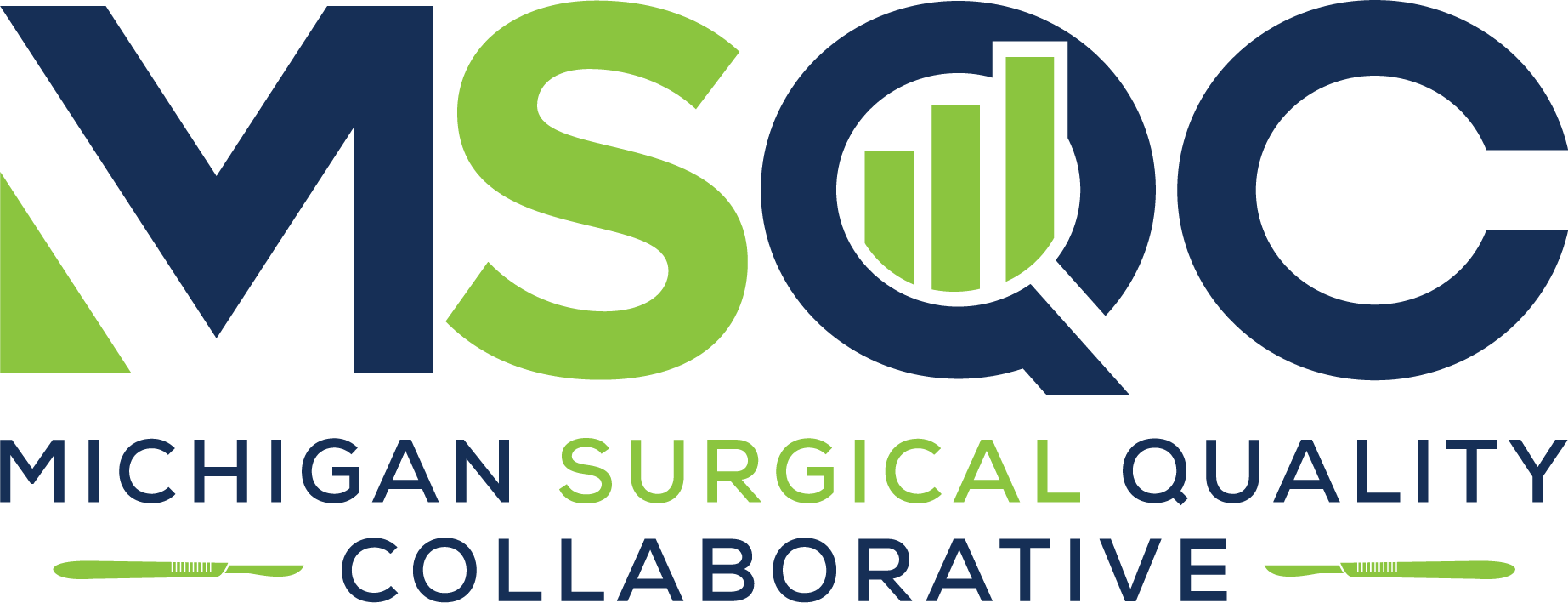 [Speaker Notes: The surgeon lead will help the SCQR disseminate information at the hospital, be active in developing and implementing a multidisciplinary engagement, and be engaged with MSQC]
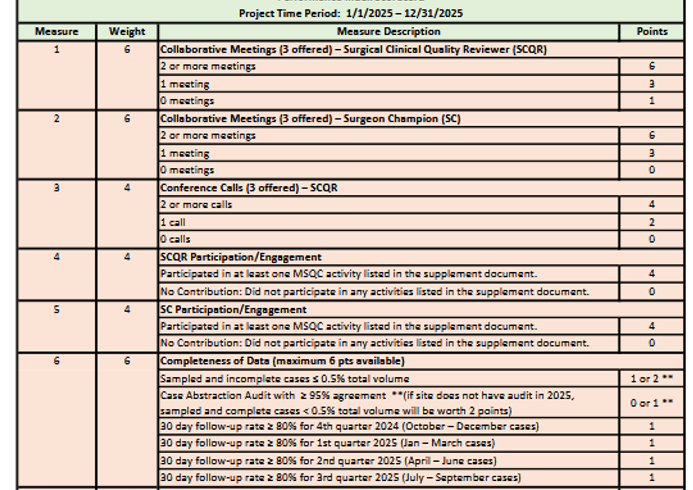 What else is on the P4P Scorecard? Updated version on the website
SCQR/SC Collaborative Meetings 
SCQR Conference Calls
SCQR/SC Engagement (see requirements document on MSQC 2025 QI webpage)
Completeness of Data
Sampled and incomplete < 0.5%
    and/or 
Case abstraction Audit > 95%
Follow Up rate > 80% x 4 quarters
[Speaker Notes: Updated on 1/14/2025: updated SCQR meeting scoring, changed points for sampled & incomplete/audit measures for sites that don't have audit, changed wording from “hospital” to “collaborative” in CWM, measure 7]
What else is on the P4P Scorecard?
Bonus points (applicable to participation points)
CWM – collaborative and hospital measures
Document cancer variables (see “documentation report” Dropbox QI folder for report)
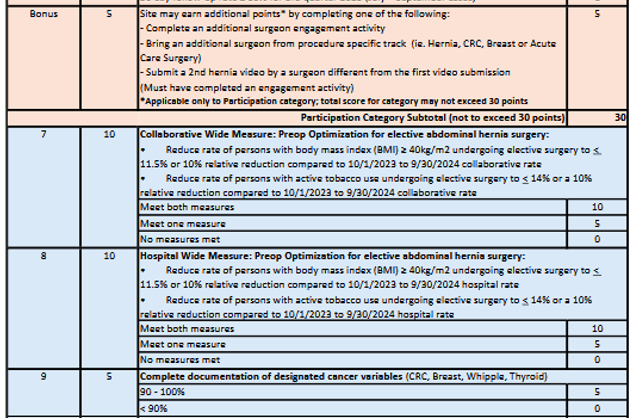 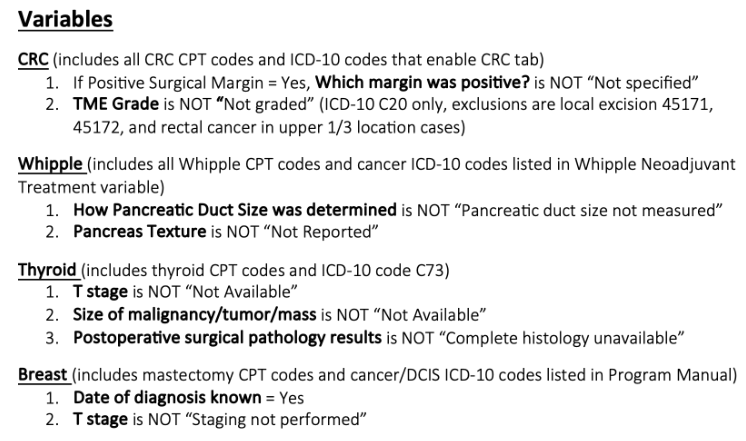 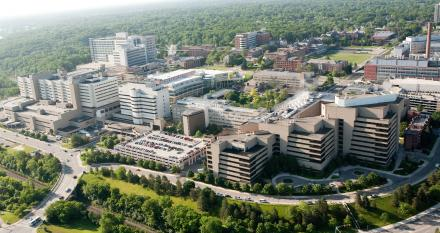 Thank You!dtelem@med.umich.eduaehlers@med.umich.edu
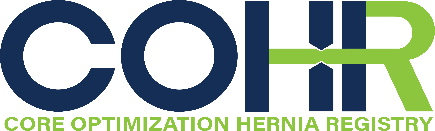 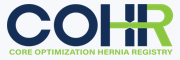